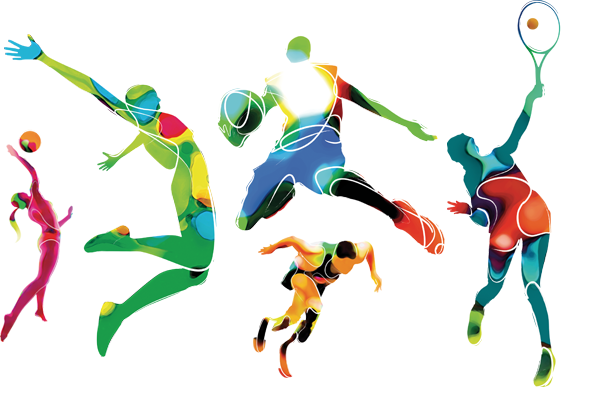 Subject code :048
Physical education
ELIGIBILITY CONDITIONS FOR OPTING PHYSICAL EDUCATION
The following category of students shall be permitted to opt for the Physical Education: 
Those granted permission to join the course should be medically fit to follow the Physical Education curriculum, theory and practical, prescribed by the Board.
Those who have represented the school in the Inter School Sports and Games competitions in any game.
The student should undergo the prescribed physical fitness test and secure a minimum of 40% score.
Theory -XI
Practical - XI
Theory -XII
Practical - XII
TEXTBOOK
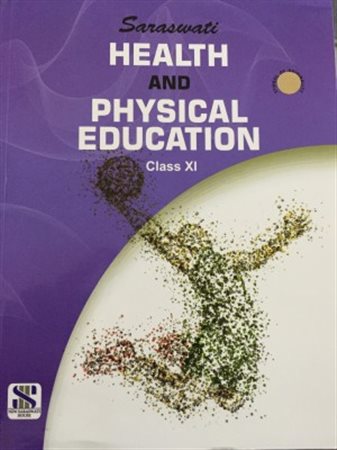 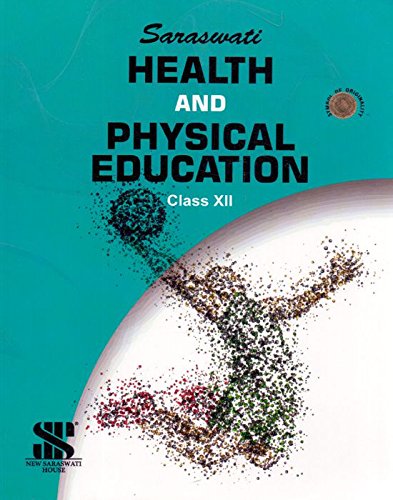